RNA-Seq Module 5Alignment Free Expression Estimation (Kallisto)
Kelsy Cotto, Malachi Griffith, Obi Griffith, Megan Richters
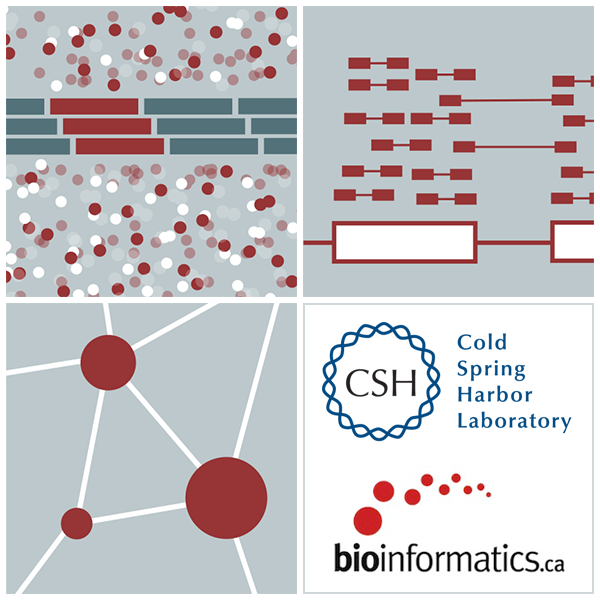 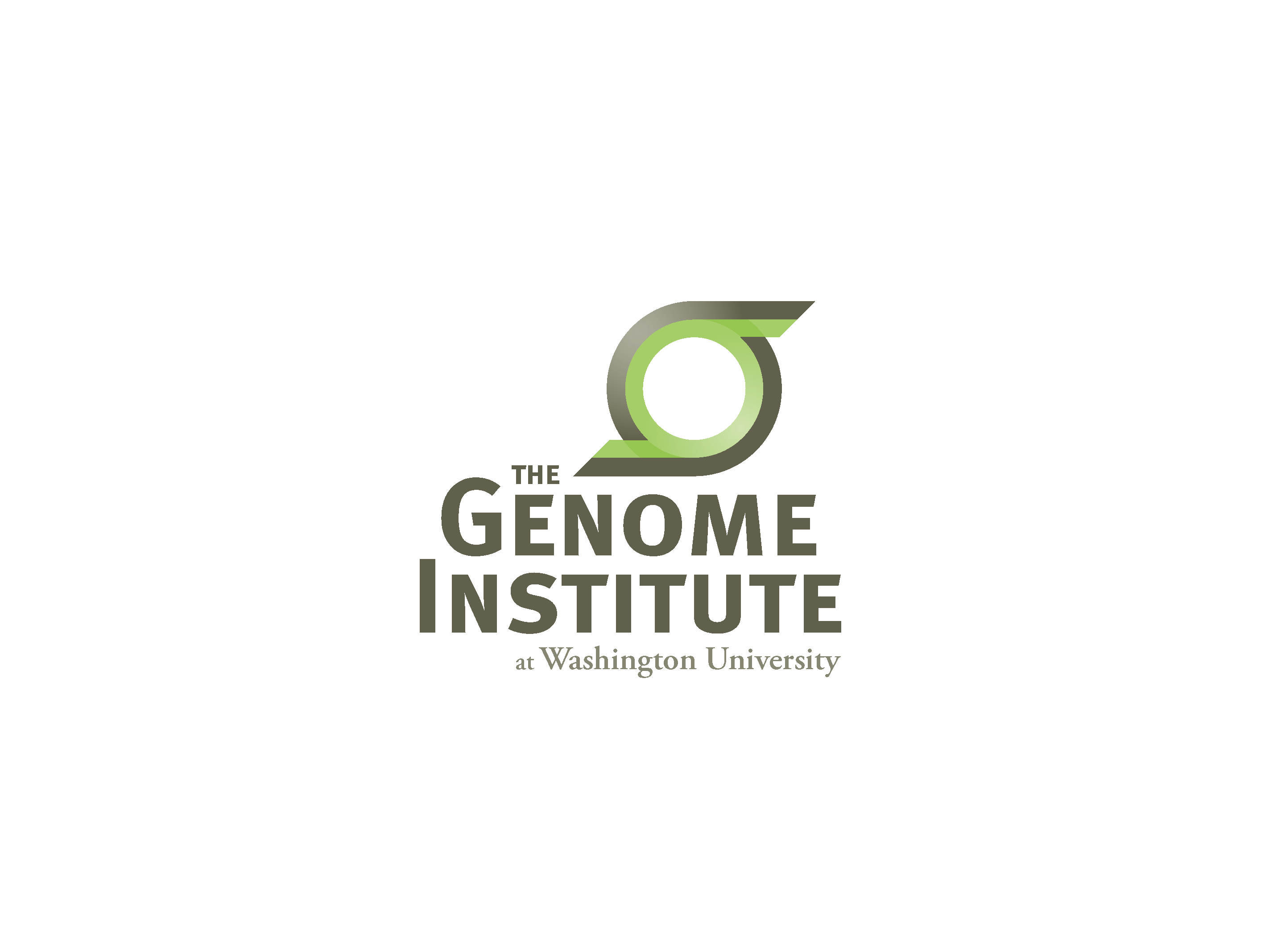 Workshop icon
What is a k-mer?
https://www.slideshare.net/duruofei/cmsc702-project-final-presentation
[Speaker Notes: As k-mers get longer, there are more possible unique combinations.  For k-mers representing strings of DNA sequence there are 4^k possible unique k-mers where k is the length of the k-mer.
Alignment free transcript abundance estimation methods obtain fast performance in part by keeping an index of k-mers in memory.  Longer k-mers require more memory.
K-mer length must be shorter than read and transcript lengths to be useful
Default k-mer length for Kallisto is 31]
Alignment free approaches for transcript abundance
Obtain reference transcript sequences 
- e.g. Ensembl, Refseq, or GENCODE
Build a k-mer index of all of the k-mers in each transcript sequence
 - Store each k-mer and its position within the transcript. “hashing”
Alignment free approaches for transcript abundance
3. Count number of times each k-mer occurs within each RNAseq read
Model relationship between RNA-seq read k-mers and the transcript k-mer index. 
What transcript is the most likely source for each read?
Called “pseudoalignment” , “quasi-mapping”, etc.



4. Handle sequencing errors, isoforms, ambiguity, and determine abundance estimates
Transcriptome de Bruijn graphs, likelihood function, expectation maximization, etc.
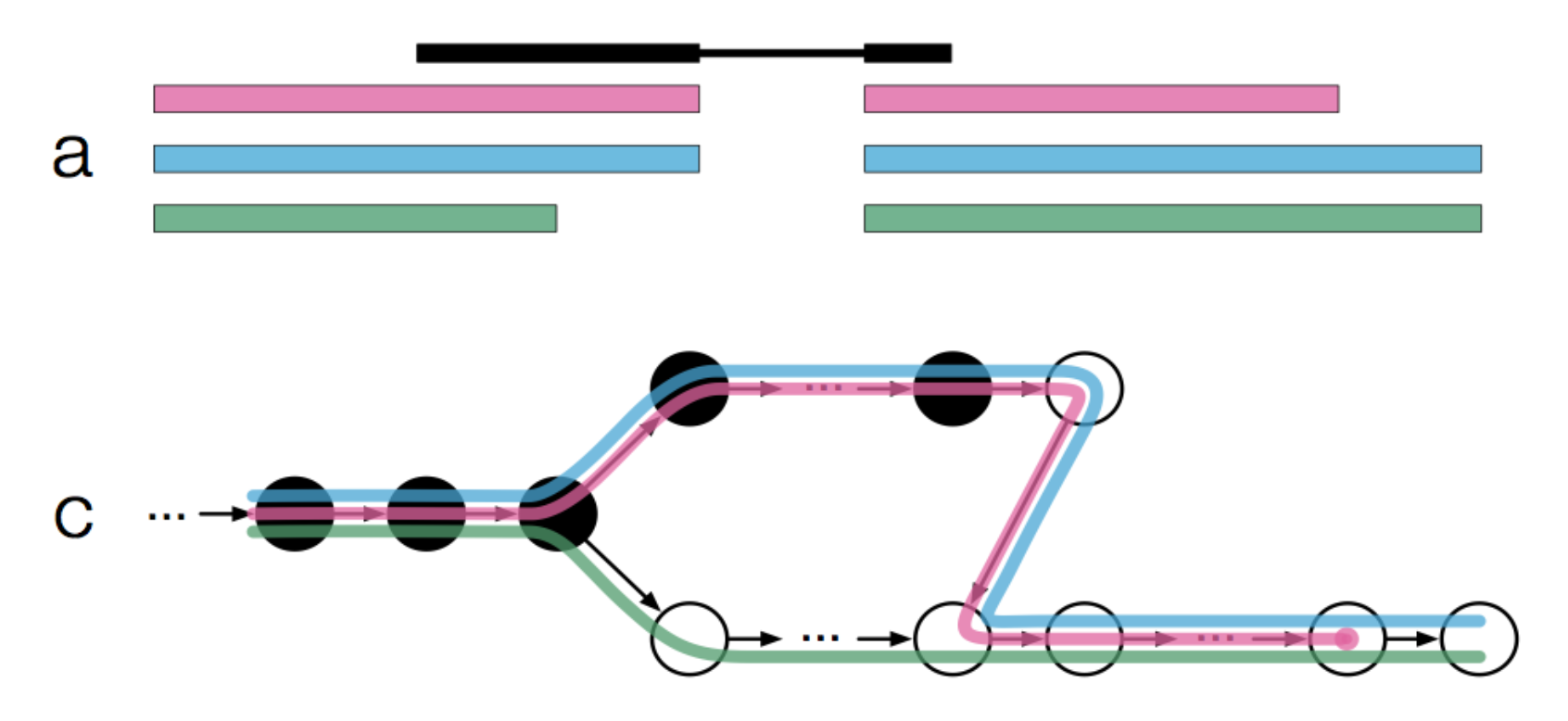 Bray, 2016  doi:10.1038/nbt.3519https://tinyheero.github.io/2015/09/02/pseudoalignments-kallisto.html
Advantages/disadvantages of alignment free approaches
Advantages
Very fast and efficient
Similar accuracy to alignment based approach but with much, much shorter run time.
Do not need a reference genome, only a reference transcriptome

Disadvantages
You don’t get a proper BAM file (though a pseudo-bam can be created)
Information in reads with sequence errors may be ignored
Limited potential for transcript discovery, variant calling, fusion detection, etc.
Common alignment free tools
Sailfish
“Sailfish enables alignment-free isoform quantification from RNA-seq reads using lightweight algorithms.” 2014
https://www.ncbi.nlm.nih.gov/pubmed/24752080 
RNA-Skim
“RNA-Skim: a rapid method for RNA-Seq quantification at transcript level.” 2014
https://www.ncbi.nlm.nih.gov/pubmed/24931995 
Kallisto
“Near-optimal probabilistic RNA-seq quantification.” 2016
https://www.ncbi.nlm.nih.gov/pubmed/27043002 
Salmon
“Salmon provides fast and bias-aware quantification of transcript expression.” 2017
https://www.ncbi.nlm.nih.gov/pubmed/28263959
Which is best?
Somewhat controversial …
https://liorpachter.wordpress.com/2017/08/02/how-not-to-perform-a-differential-expression-analysis-or-science/ 

Various sources suggest that Salmon, Kallisto, and Sailfish  results are quite comparable
Usability, documentation, and supporting downstream tools could be used to decide